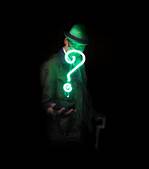 End Marks/ Punctuation
Period
Use a period to end - a declarative sentence (Roosevelt was president of the United States.)
	- an imperative sentence (Drive straight ahead.)
	-an indirect question (I asked where we were going.)
	- most abbreviations (Mr. Rd. Tenn. Mt.)
Question Mark
Use a question mark to end
	- interrogative sentence (Who are you?)
	- incomplete question (Certainly, we should have lunch. Where?)
	- statement that is intended as a question ( We are early?)
Exclamation Mark
Use an exclamation mark to end
	- exclamatory sentence (That was a wonderful trip!)
	- imperative sentence if the command is urgent and forceful (Be quiet!)
	- after an interjection expressing strong emotion (Wow! This is fun. )
Commas in a Compound Sentence
Use a comma BEFORE the conjunction to separate two independent clauses in a compound sentence.
Ex. I cooked dinner, and Glenda set the table.
Commas in a Series
Use commas to separate three or more words, phrases or clauses in a series
Ex. Firs, spruces, and pines are evergreen trees. 
Ex. They traveled out of New York, through Pennsylvania, and into Ohio.
Commas between Adjectives
Use commas to separate adjectives of EQUAL rank. Do not use commas to separate adjectives that must stay in specific order.
Examples:
With Commas: He drove a shiny, green sedan. 
Without Commas: The attic was filled with many old clothes.
Commas…
Introductory Material
Parenthetical Expressions
Use a comma after an introductory word, phrase, or clause. 
Ex. Yes, Jim is our best debater.
Ex. With very little money, she left for the big city.
Ex. After he finished school, Roy joined the army.
Use commas to set off parenthetical expressions (names of people being addressed, certain adverbs, common expressions, and contrasting expressions)
Ex. That’s the right answer, Doug. 
Ex. This solution, I think, is the best. 
Ex. The river is long, not deep. 
Ex. We chose, therefore, not to go.
Commas in Nonessential and Essential Expressions
Use commas to set off nonessential expressions. These expressions are additional phrases or clauses that can be left out.
Expressions that are essential cannot be left out without changing the meaning of the sentence.
Essential Expressions
	- The Hollywood star Clark Gable appeared in this film. 
	- I am looking for a beautiful gift that is inexpensive.
Nonessential Expressions
	- Clark Gable, the Hollywood star, appeared in this film. 
	- I bought this beautiful gift, which was inexpensive, at the local boutique.
Commas…(Dates and Geographical Names, and other uses of the comma)
When a date is made up of two or more parts, use a comma after each item except when a month is followed by a day or year.
Ex. Thursday, March 14, 1988, is my date of birth. 
Ex. March 14 is my birthday.
Ex. I was born in March 1988.
Commas…(Dates and Geographical Names, and other uses of the comma)
When a geographical name is made up of two or more parts, use a comma after each otem. 
Ex. My family is moving to Honolulu, Hawaii, tomorrow.
Commas…(Dates and Geographical Names, and other uses of the comma)
Semicolon
Use a semicolon to join independent clauses that are not already joined by the coordinating conjunctions (FANBOYS). 
A semicolon may be used to avoid confusion when independent clauses or items in a series already contain commas.
Colon
Use a colon before a list of items following an independent clause. 
Ex. We traveled to three cities: Chicago, St. Louis, and Kansas City.
Quotation Marks With Direct Quotes
A direct quotation represents a person’s exact speech or thoughts and is enclosed in quotation marks (“ “).
	- Ex. “Set the table for breakfast.” Dad said. 
An indirect quotation reports the general meaning of what a person said or thought and does NOT require quotation marks. 
	- Bill said that you would help me.
Underlining vs. Quotation Marks
The Hyphen
A hyphen is used to form numbers, such as twenty-one and forty-two, and with fractions that are used as adjectives, the three-fifths rule. 
Hyphens are also used with certain prefixes and suffixes, post-season game, and with certain compound nouns, great-grandmother, and modifiers, once-a-month meeting. 
DO NOT use hyphens with compound proper adjectives or modifiers that include and word ending a word ending in ly.
Grammar Workbook p.183
The Apostrophe
Form the possessive of nouns according to the following rules.
Grammar Workbook p.185